ТЕЛЕСКОП ГАЛИЛЕЯ                       СВОИМИ РУКАМИ
Выполнила:
Андреева Дарина
Руководитель:
Егорова А.А.
Актуальность работы: небо и звезды всегда были загадкой для всех. Поэтому наблюдение неба своими глазами очень интересное и захватывающее увлечение. Новизна: сделанный самодельно телескоп позволит увидеть много интересного и сделает мой кругозор шире.Цель: изучение истории создания первого телескопа и создание самодельного телескопа Галилея своими рукамиЗадачи: 1. Изучение литературы по заданной теме.2. Узнать принцип действия и работы телескопов.3. Сделать самодельный телескоп Галилея своими руками.4. Пронаблюдать несколько небесных тел через свой телескоп
Первым идею о создании зрительной трубы, в том числе и для наблюдения небесных тел, высказал Леонардо да Винчи. В его записях есть чертежи простейшего телескопа.
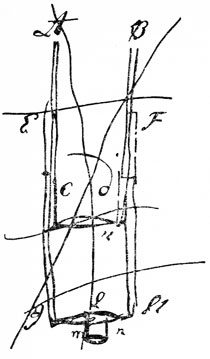 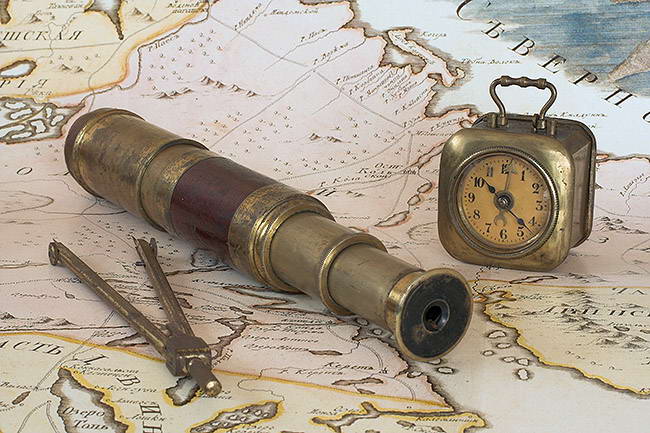 В 15 веке Галилей собрал собственную зрительную трубу. Его телескоп давал примерно трёхкратное увеличение, но Галилей через некоторое время сумел добиться 32-ух кратного увеличения.
Благодаря прибору,  Галилей открыл горы и кратеры на Луне, доказал что Луны круглая, открыл четыре спутника Юпитера, кольца Сатурна и сделал множество других полезных открытий.       Название «телескоп» предложил  греческий математик Джованни Демизиани
Для создания собственного телескопа мы взяли запчасти от старого сломанного бинокля
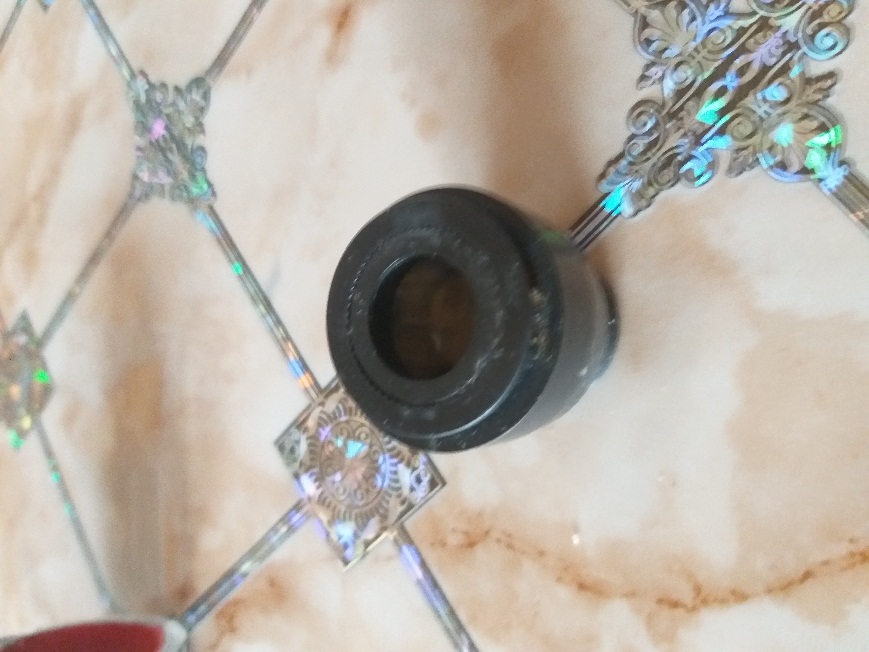 Взяли две трубы от отопления и отрезали. Одна труба побольше, вторая поменьше.
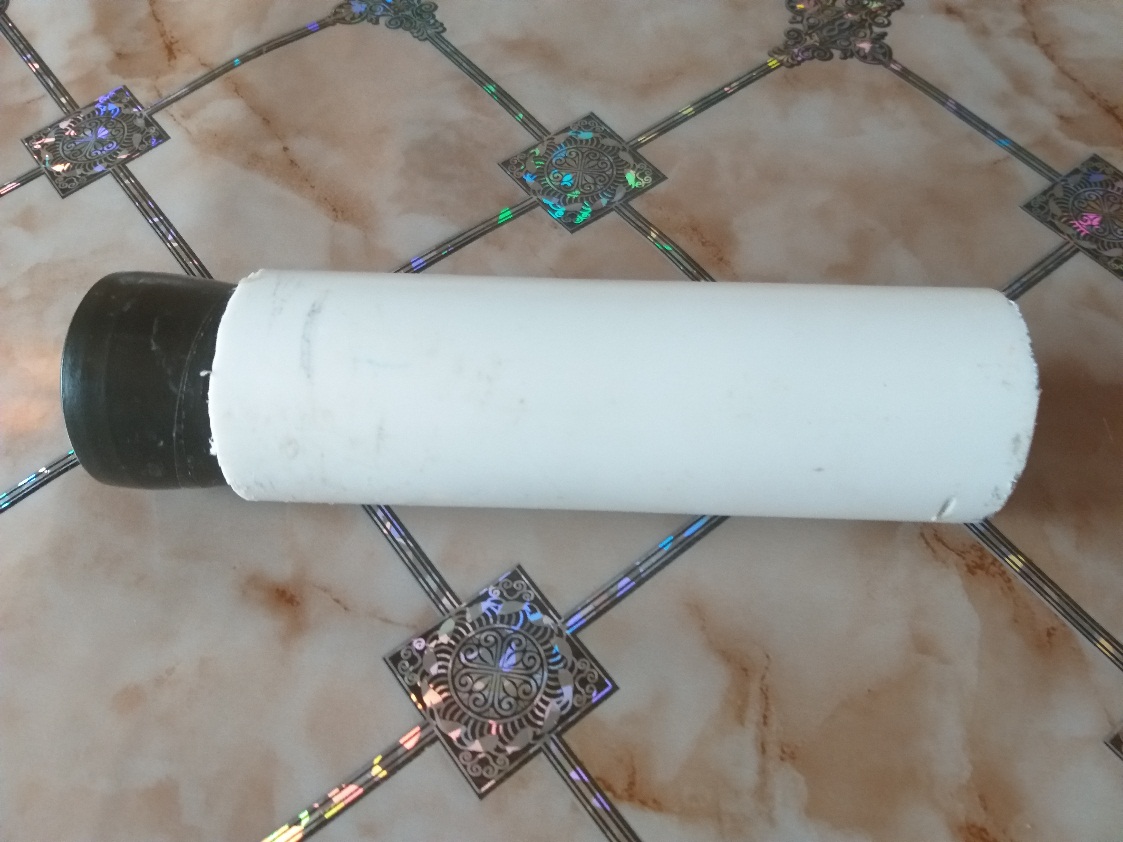 Соединяем все полученные детали и собираем телескоп
Выводы:
Изучая данную тему я узнала очень много информации про первый телескоп, который создал Галилей.
Научилась делать самый  простой телескоп.
Посмотрела на луну своими глазами